Филиал МБДОУ – детского сада «Детство» детский сад № 40/228
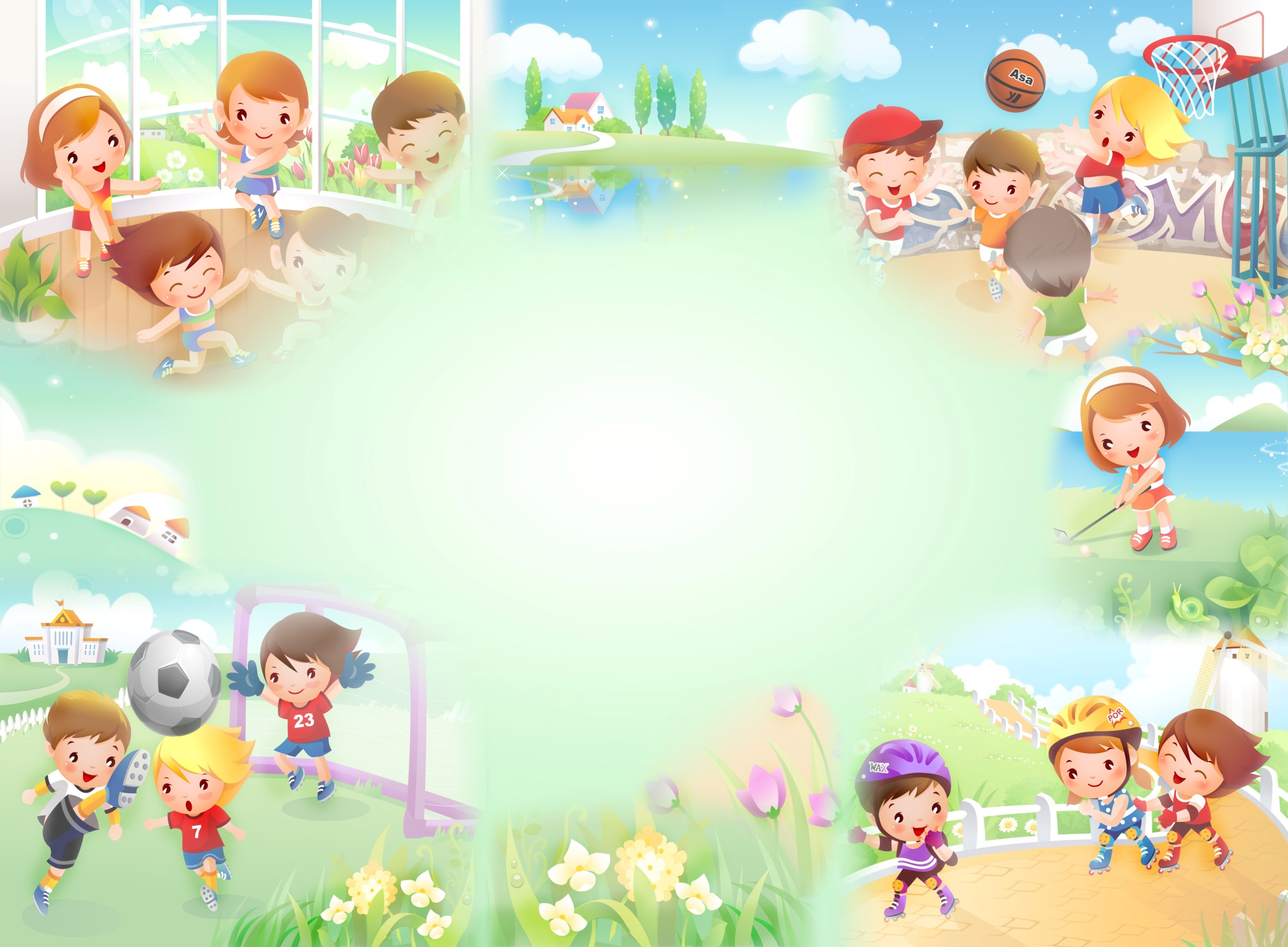 Городской конкурс  
«Лучшее муниципальное образовательное учреждение – 2016»
Номинация: 
«Лучшее муниципальное  дошкольное образовательное учреждение»
Модель инклюзивного образования:
« Ты и я - в «Капитошке» мы друзья»
Екатеринбург
2016
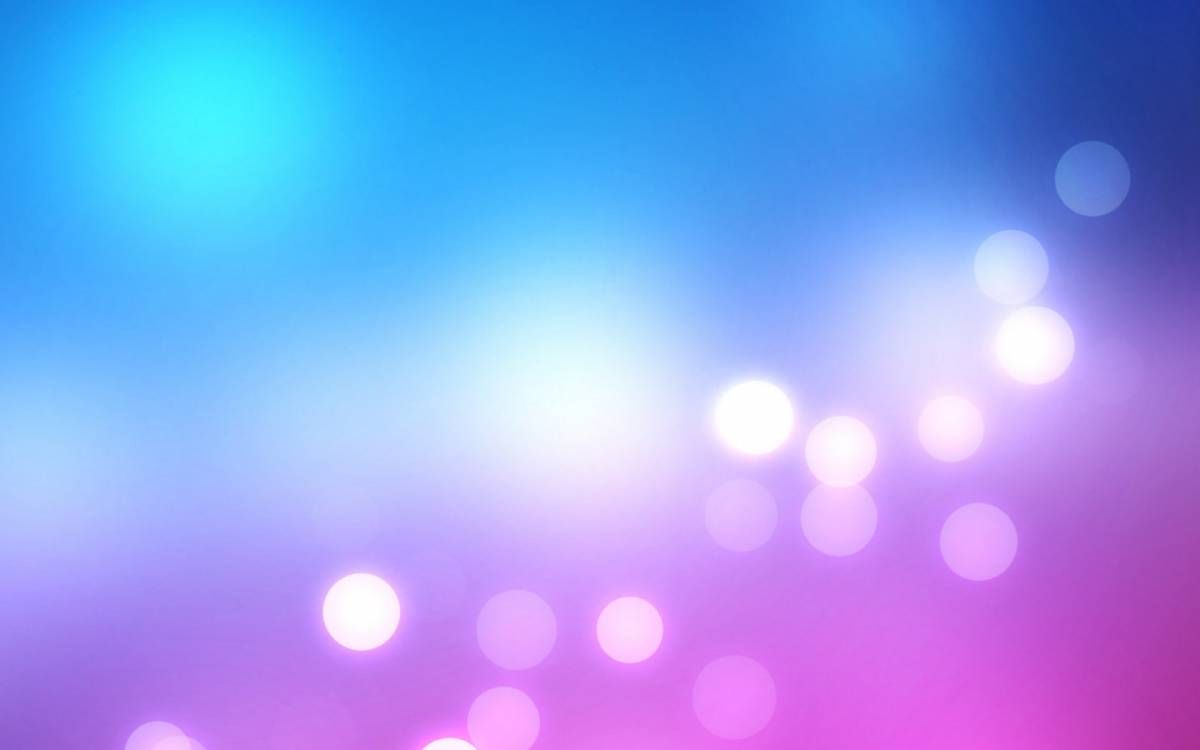 «Инклюзивное» образование как признание ценности различий всех детей и их способности к развитию, которое ведётся тем способом, который наиболее подходит этому ребёнку.
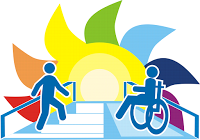 Система обучения подстраивается под ребёнка, а не ребёнок под систему.
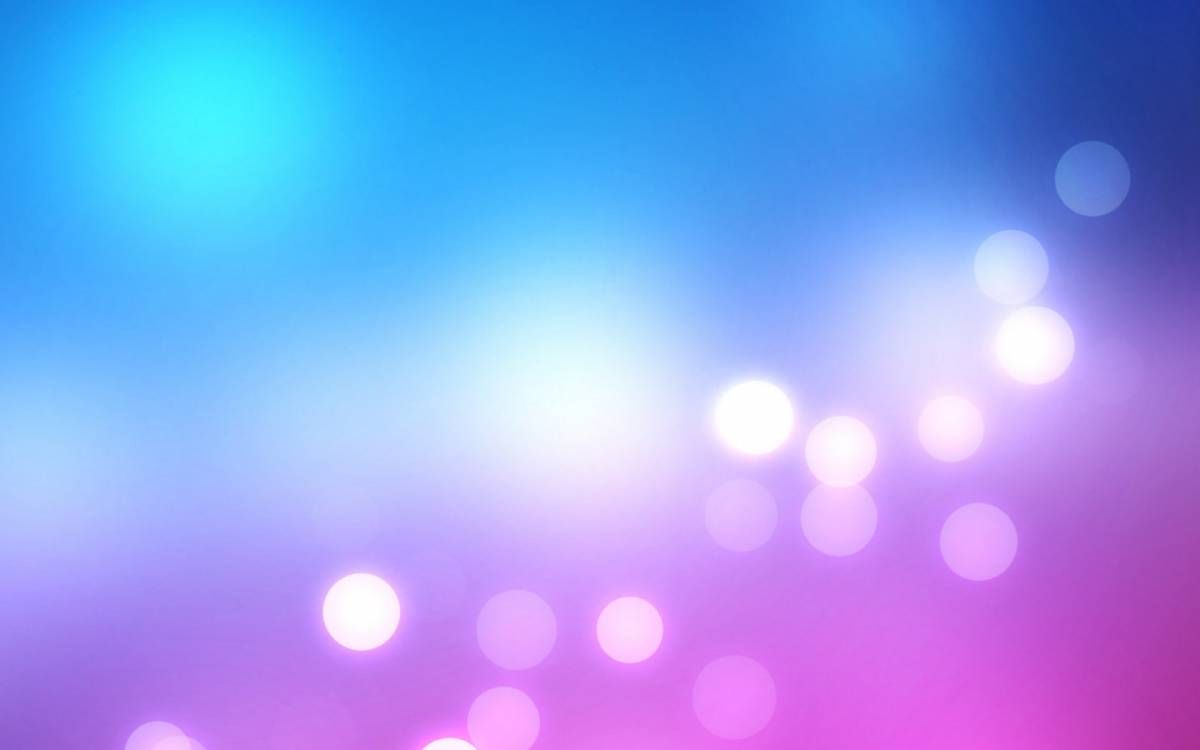 Федеральный закон Российской Федерации  
от 29 декабря 2012 г. № 273-ФЗ              
«Об образовании в Российской Федерации» 

ст. 2. Основные понятия, используемые в настоящем 
           Федеральном законе
16) обучающийся с ограниченными возможностями здоровья …;
27) инклюзивное образование …;
28) адаптированная образовательная программа ...
ст. 5. Право на образование. 
п.5.1) создаются необходимые условия для получения без дискриминации качественного образования лицами ограниченными возможностями здоровья, для коррекции нарушений развития и социальной адаптации…
ст. 79. Организация получения образования обучающимися с ограниченными возможностями здоровья (п.1 – 12).
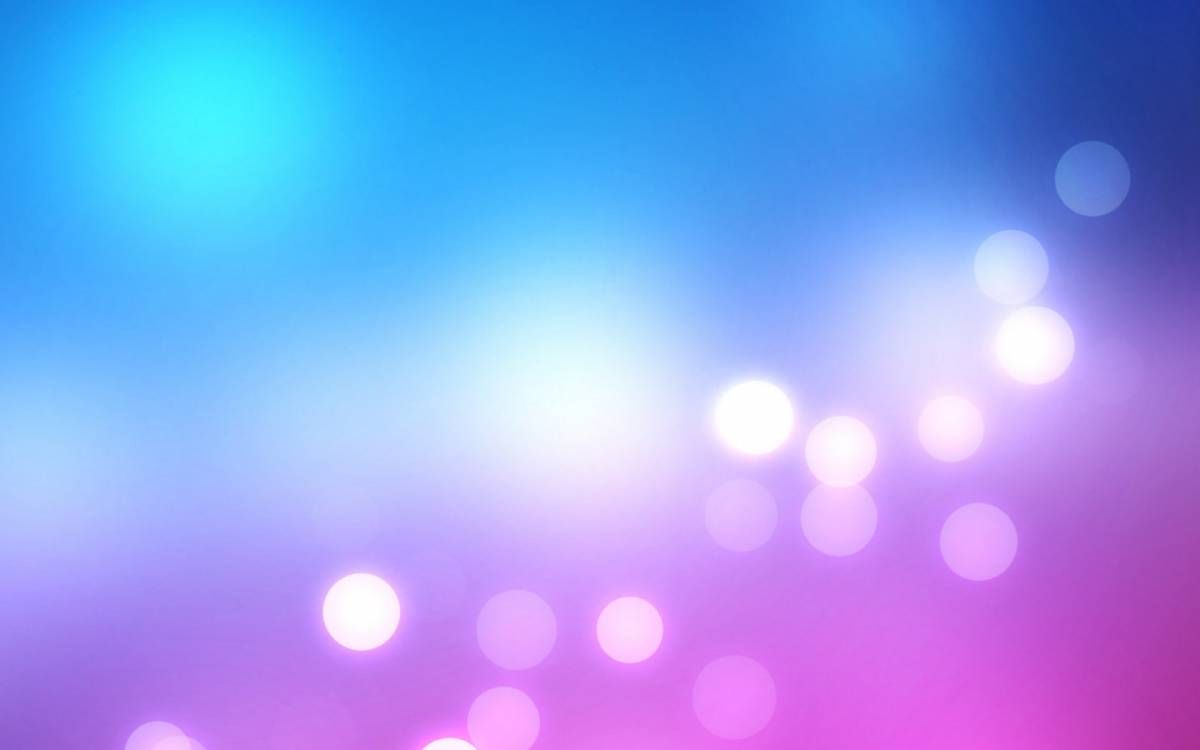 Федеральный государственный образовательный стандарт дошкольного образования (Утверждён приказом Министерства образования и науки Российской Федерации от 17.10 2013 г. № 1155) вступил в силу с 1 января 2014 г. 

В ФГОС ДО учитываются:
	Индивидуальные потребности ребёнка, связанные с его жизненной ситуацией и состоянием здоровья, определяющие особые условия получения им образования (далее – особые образовательные потребности), индивидуальные потребности отдельных категорий детей, в том числе с ограниченными возможностями здоровья.

	Одной из задач стандарта является обеспечение равных возможностей для полноценного развития каждого ребёнка в период дошкольного детства независимо от места жительства, пола, нации, языка, социального статуса, психофизических и других особенностей (в том числе ограниченных возможностей здоровья).

	В п. 2.11.2. ФГОС ДО прописано, что должно входить в содержание и направления инклюзивного образования.
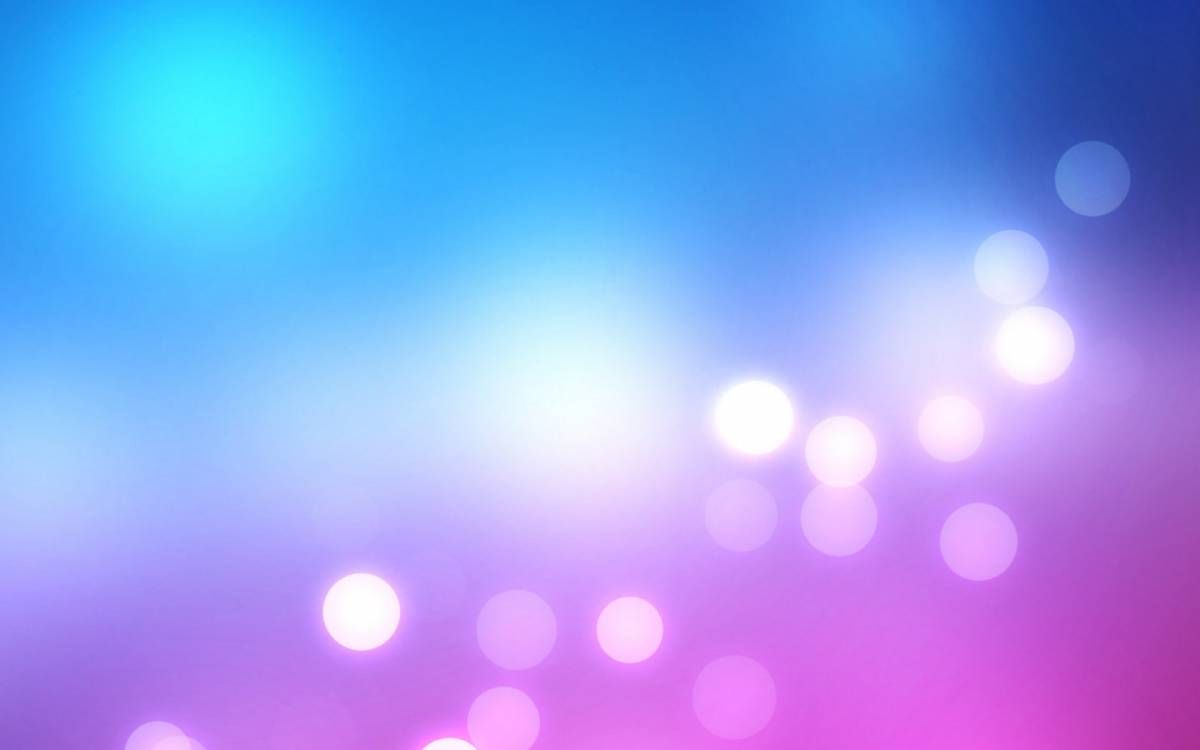 СТРУКТУРНО-ФУНКЦИОНАЛЬНАЯ МОДЕЛЬ
1. ЦЕЛЕВОЙ БЛОК
2. СОДЕРЖАТЕЛЬНЫЙ БЛОК
3.  ПРОЦЕССУАЛЬНО-ДЕЯТЕЛЬНОСТНЫЙ БЛОК
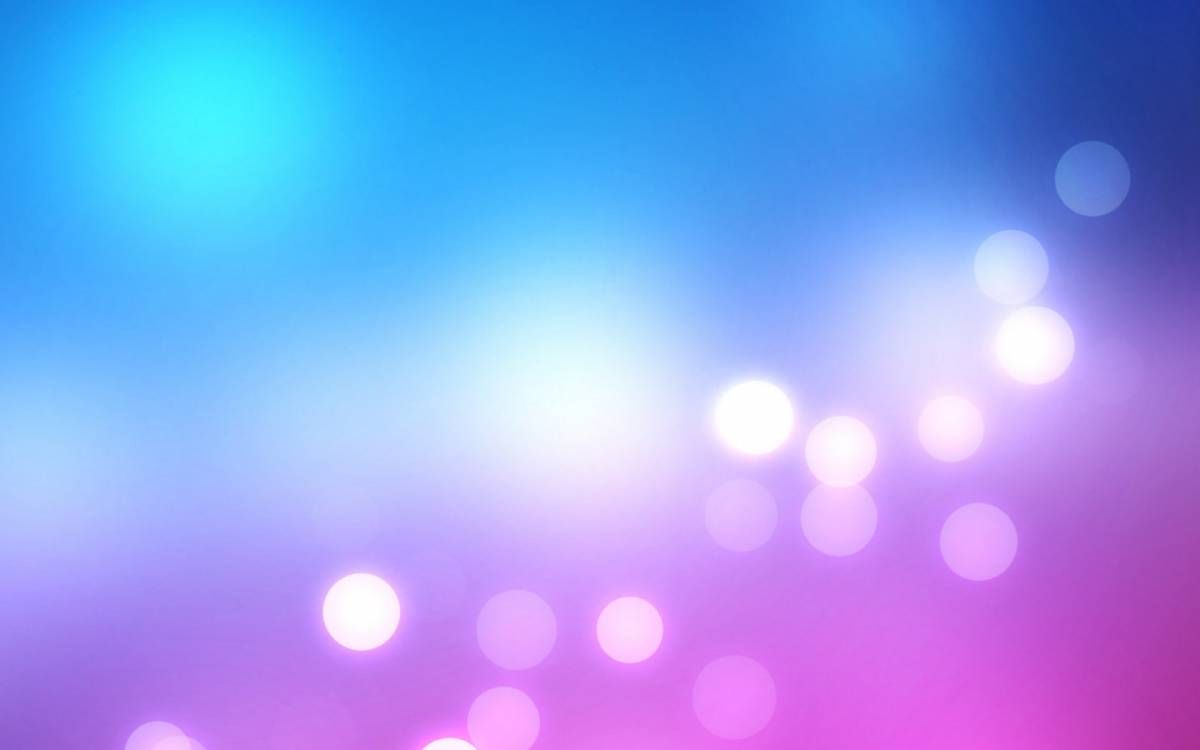 Определение зоны актуального развития ребенка
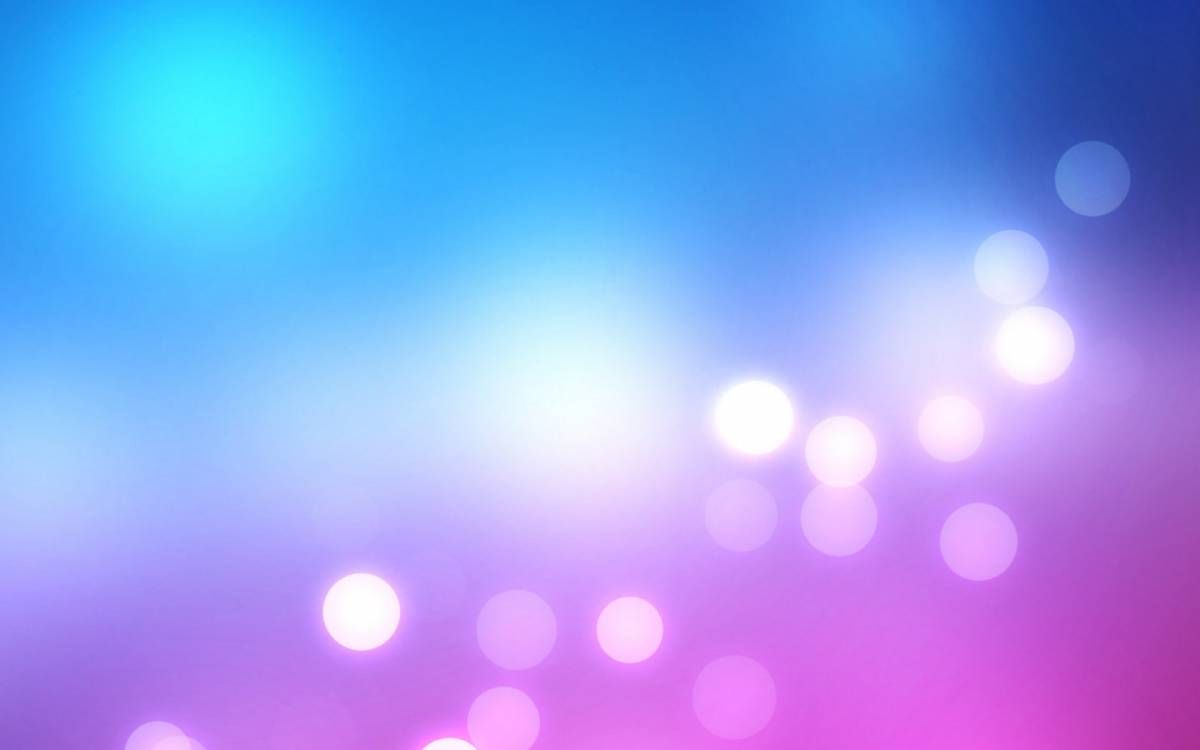 УСЛОВИЯ В ГРУППАХ
ФИЗКУЛЬТУРНЫЕ ЦЕНТРЫ
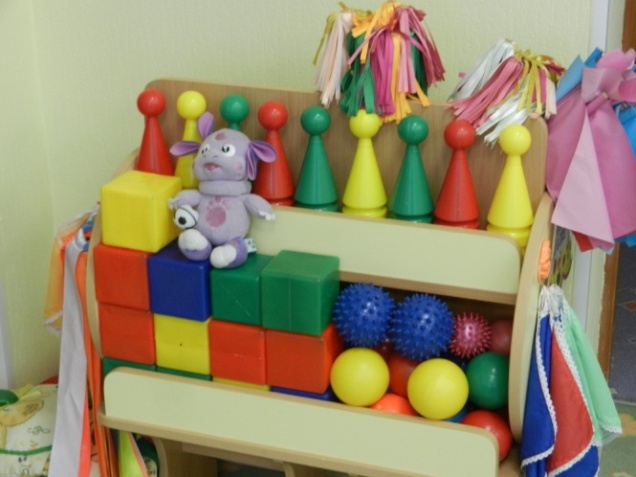 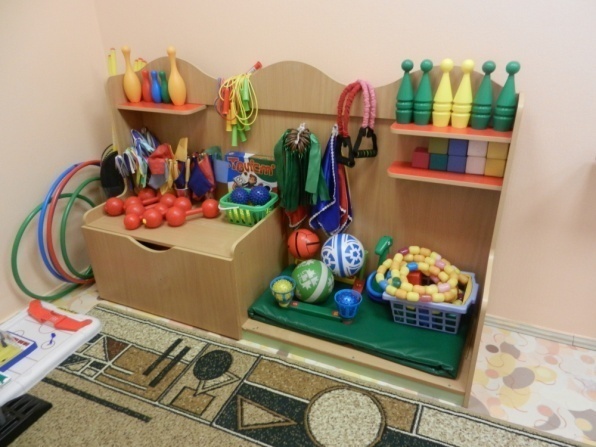 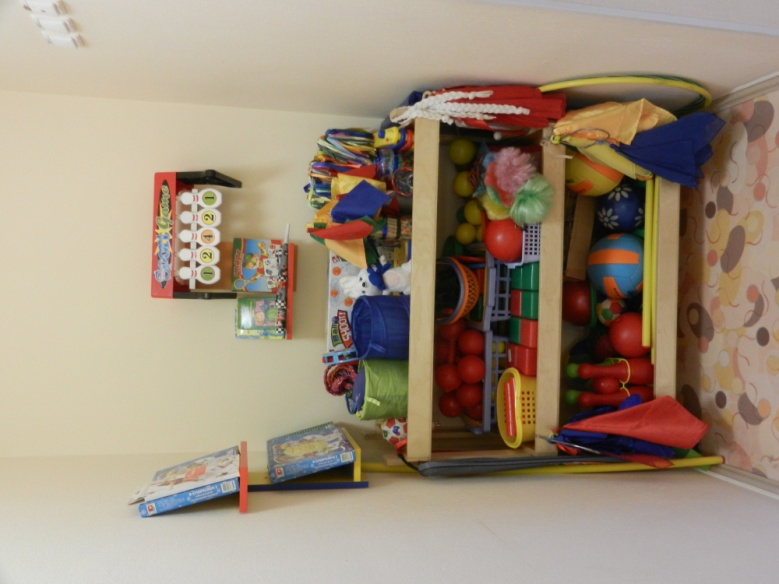 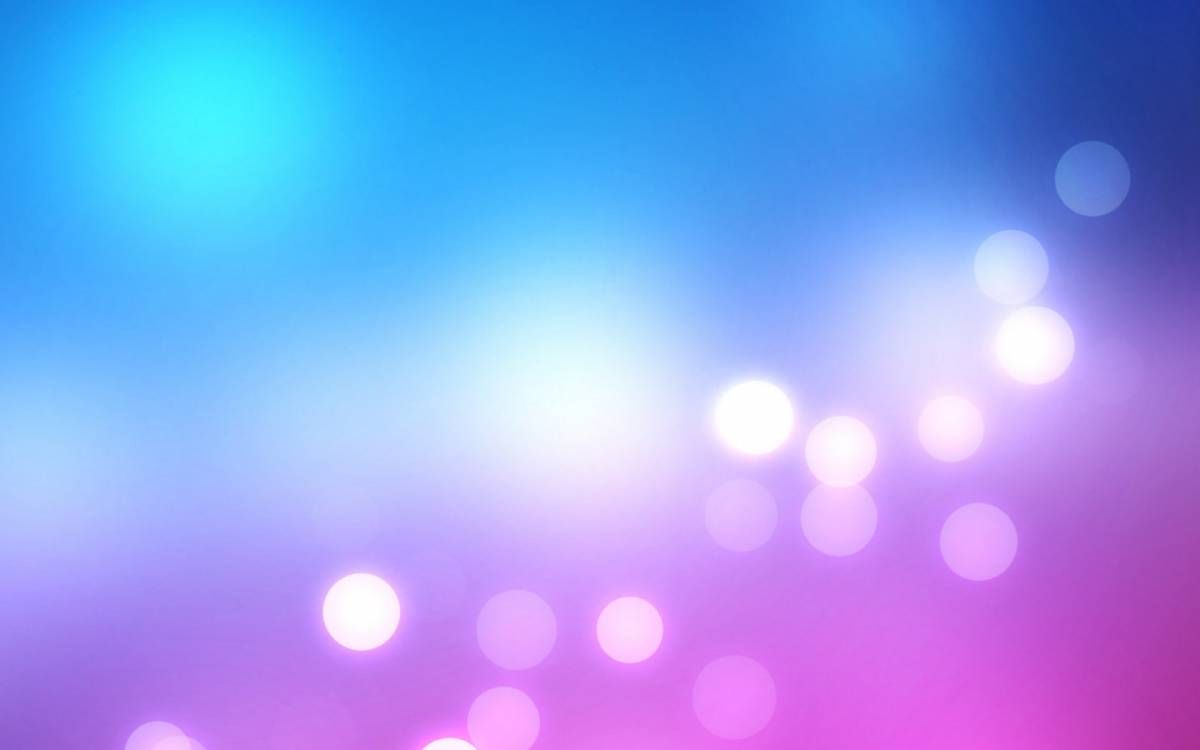 ЦЕНТР ПОЗНАНИЯ
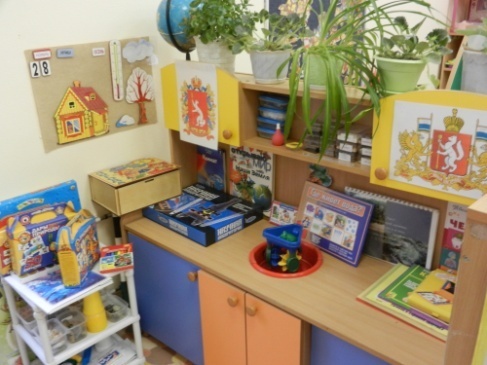 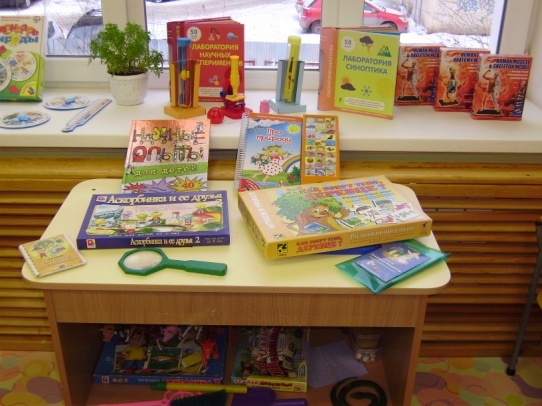 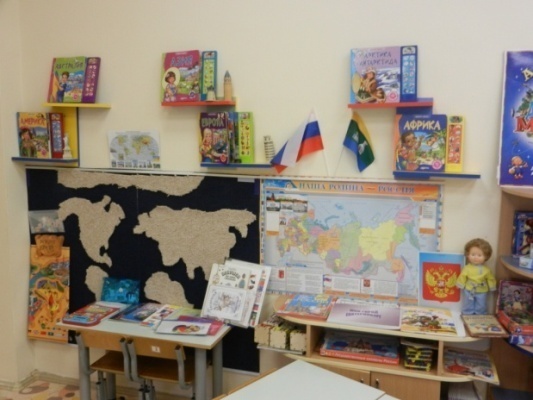 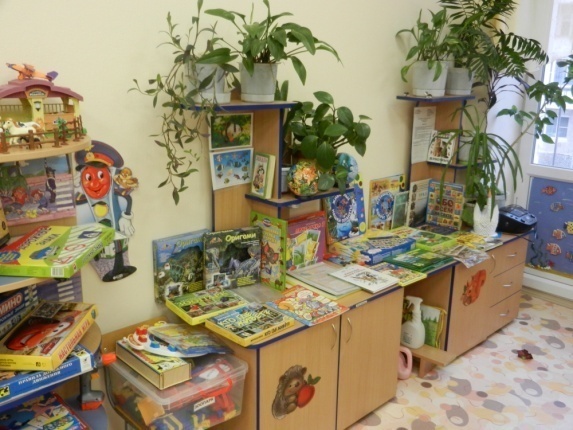 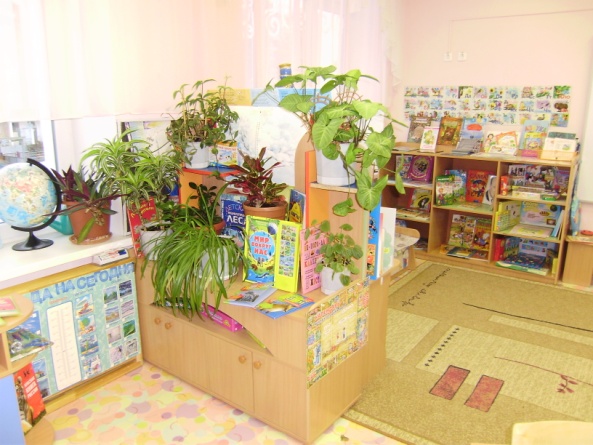 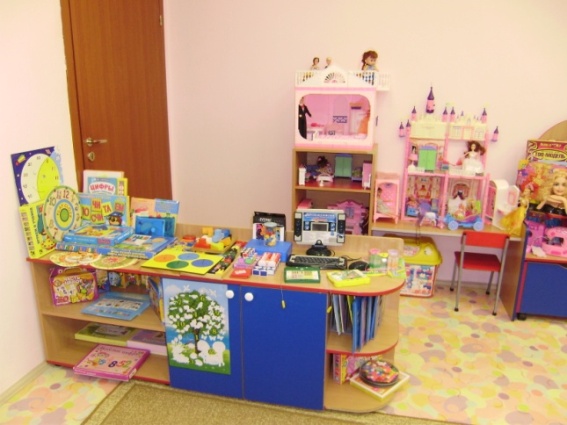 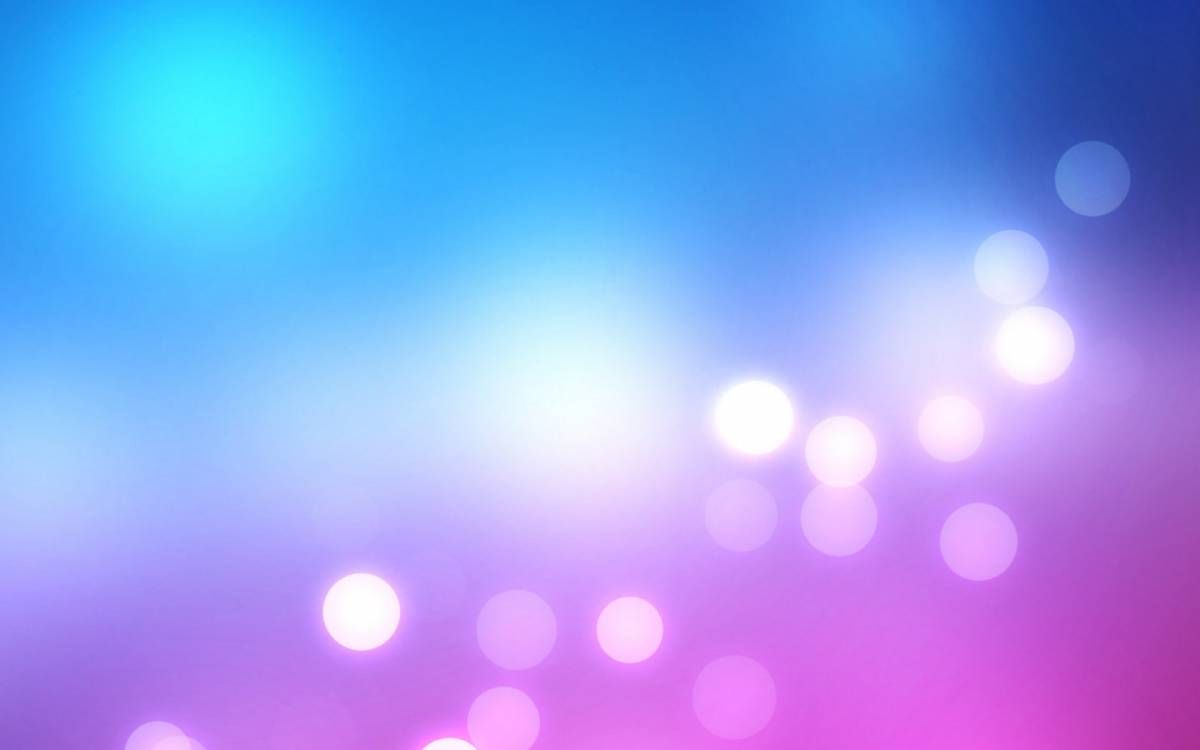 ЦЕНТР ТВОРЧЕСТВА
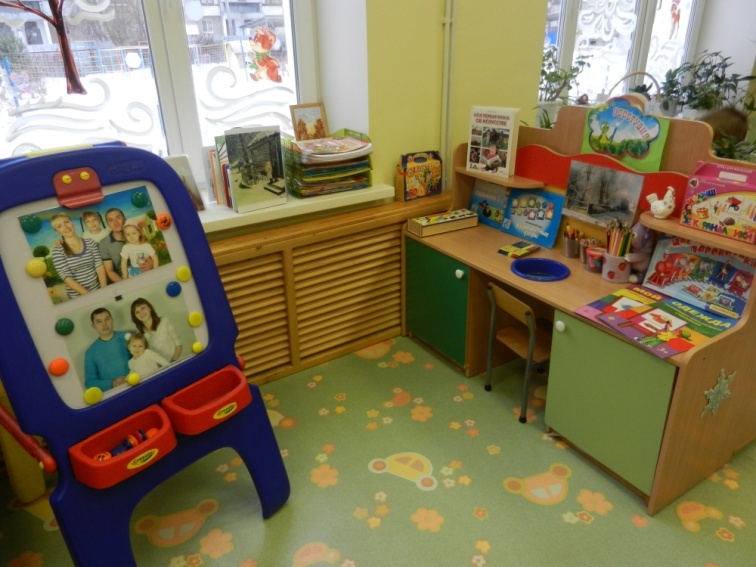 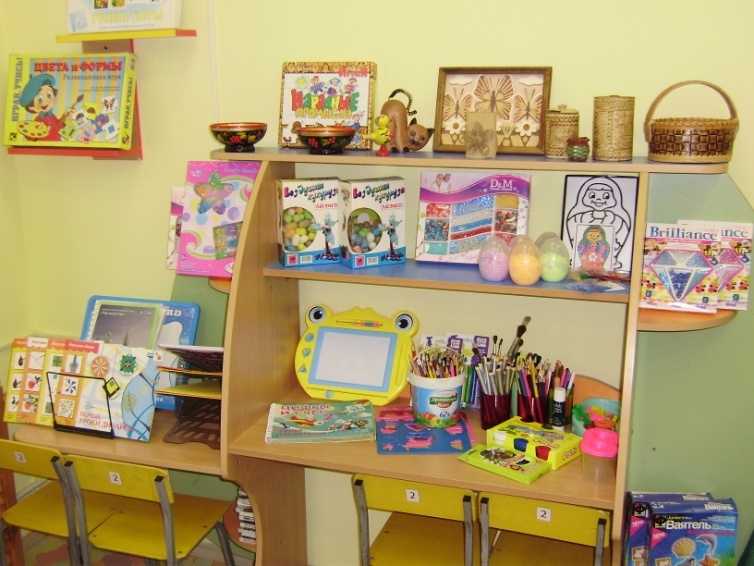 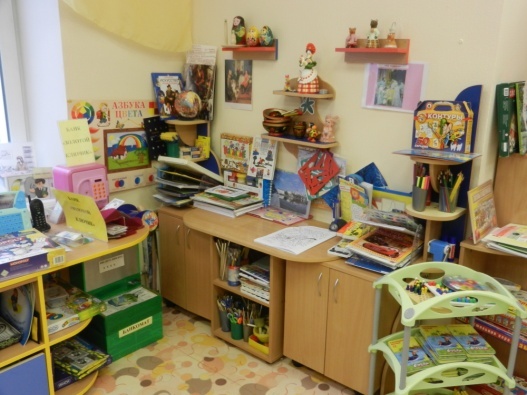 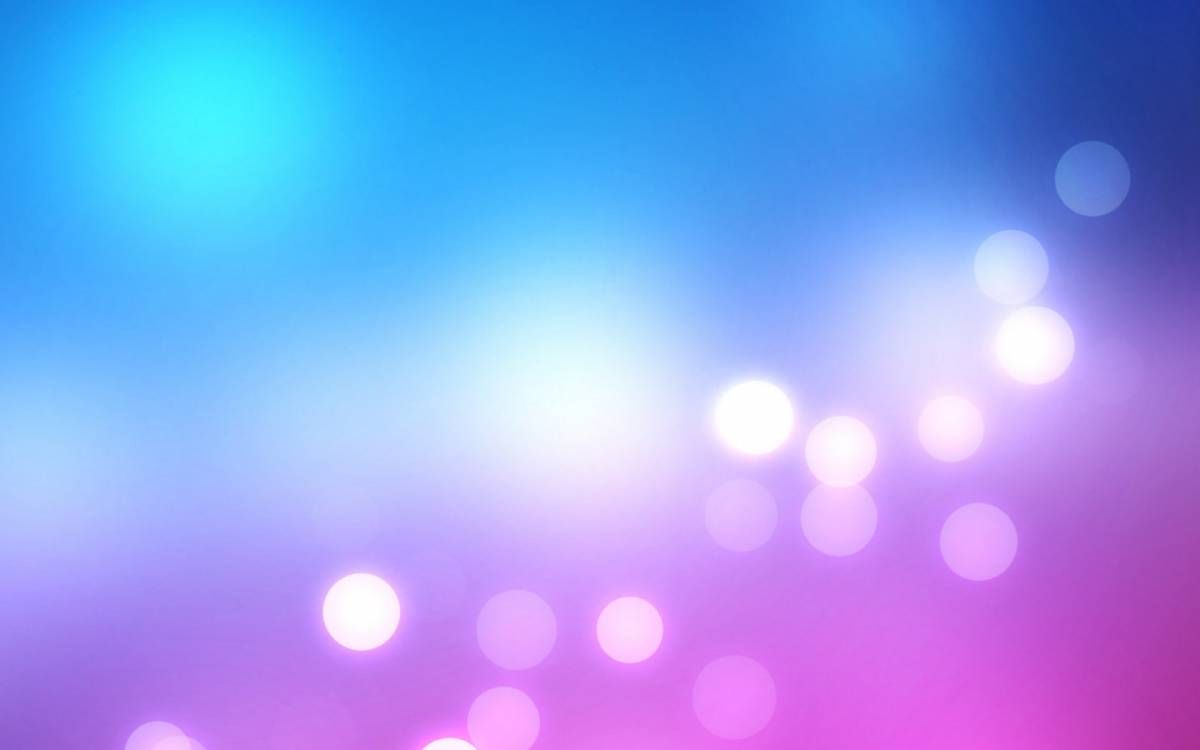 ЛИТЕРАТУРНЫЙ ЦЕНТР
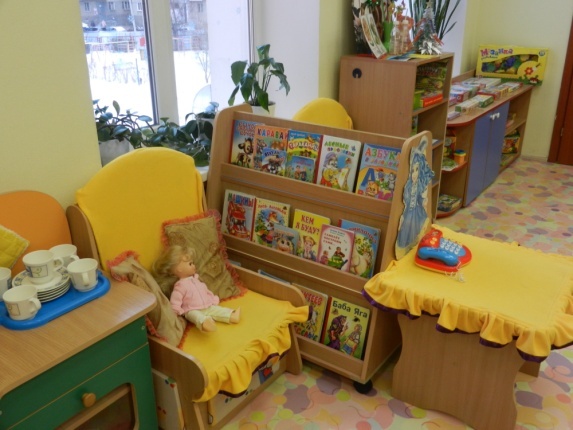 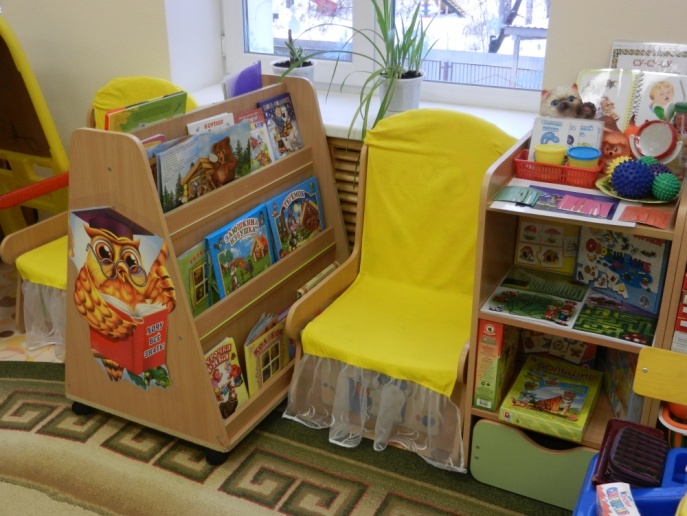 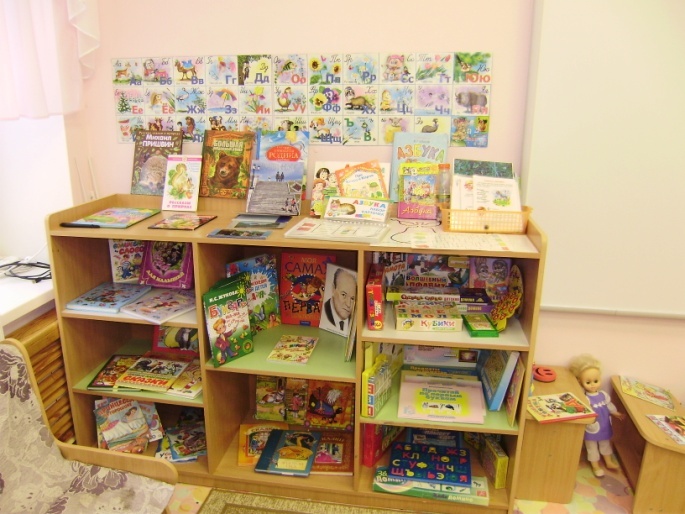 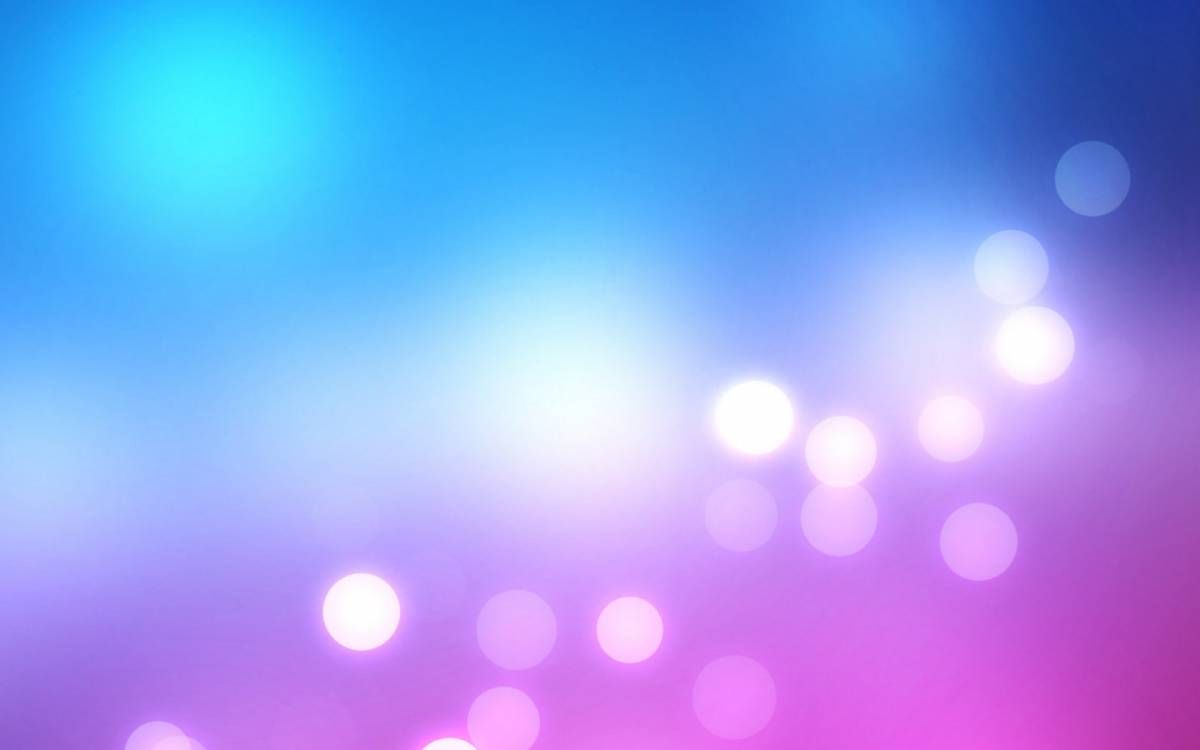 ЦЕНТР СЮЖЕТНО-РОЛЕВЫХ ИГР
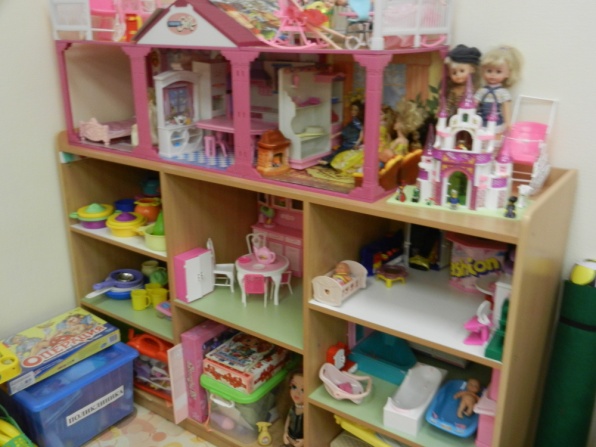 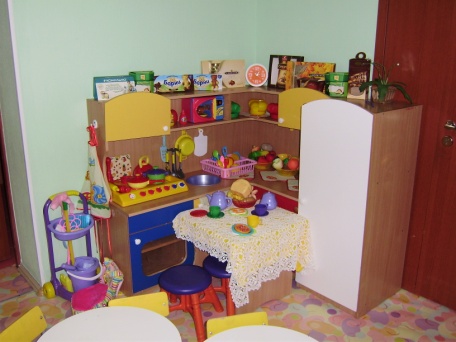 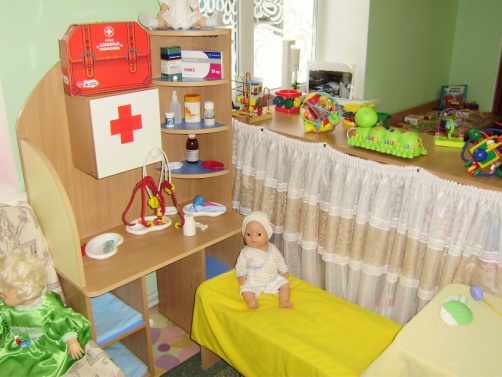 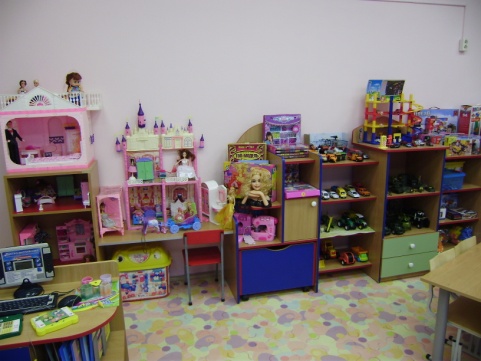 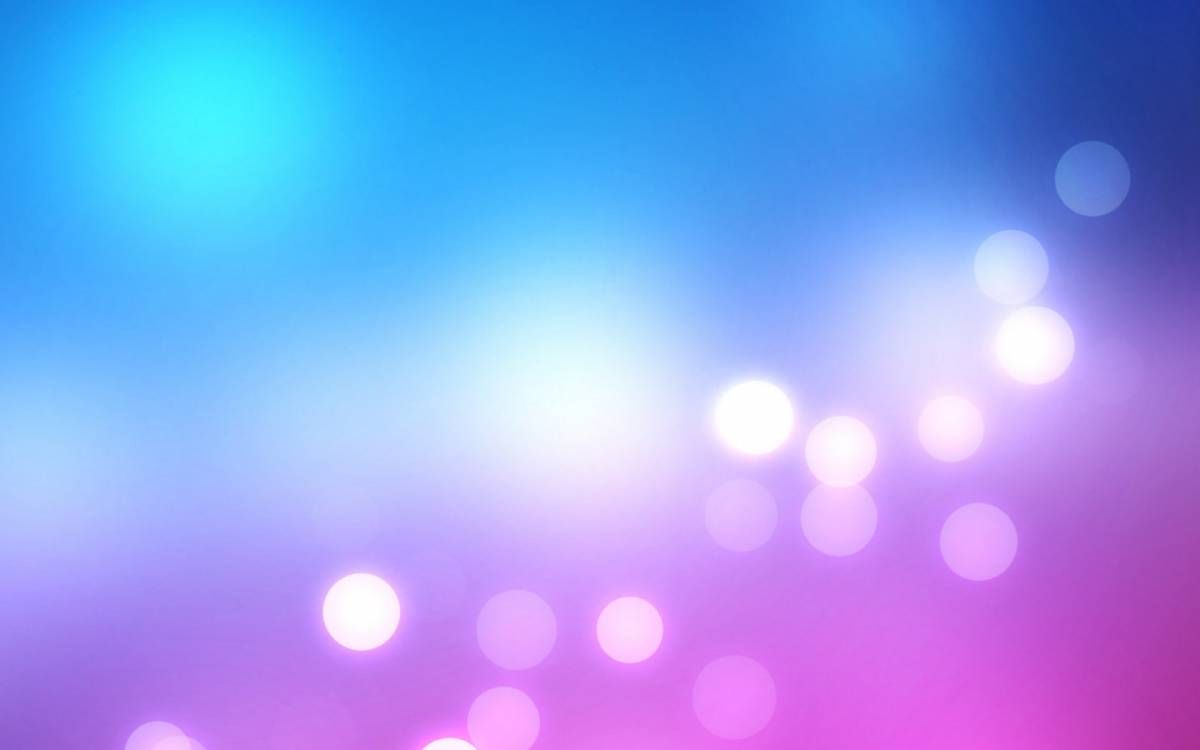 ЦЕНТР КОНСТРУИРОВАНИЯ
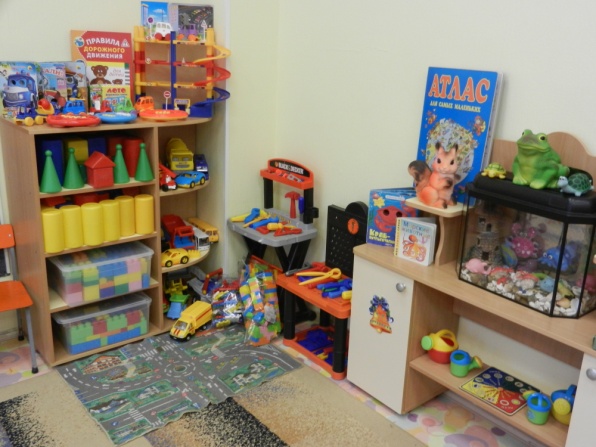 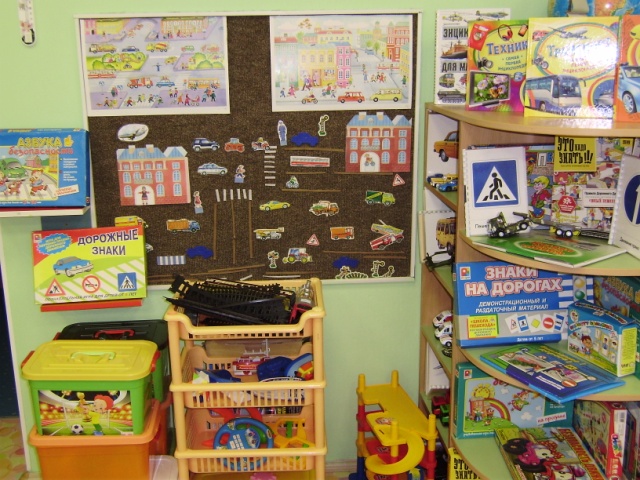 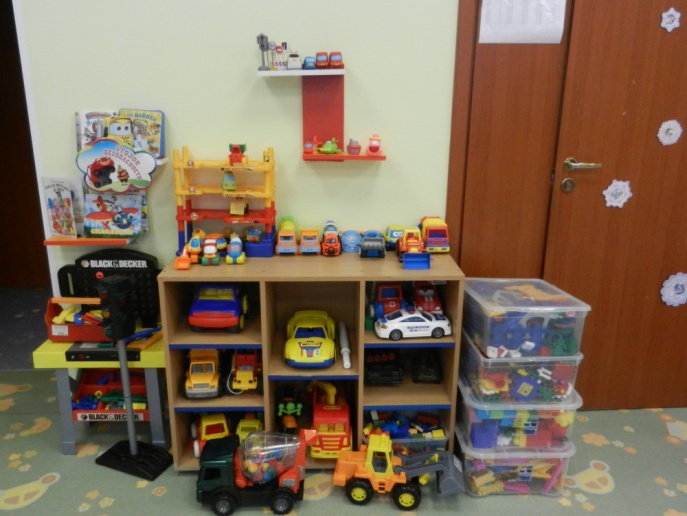 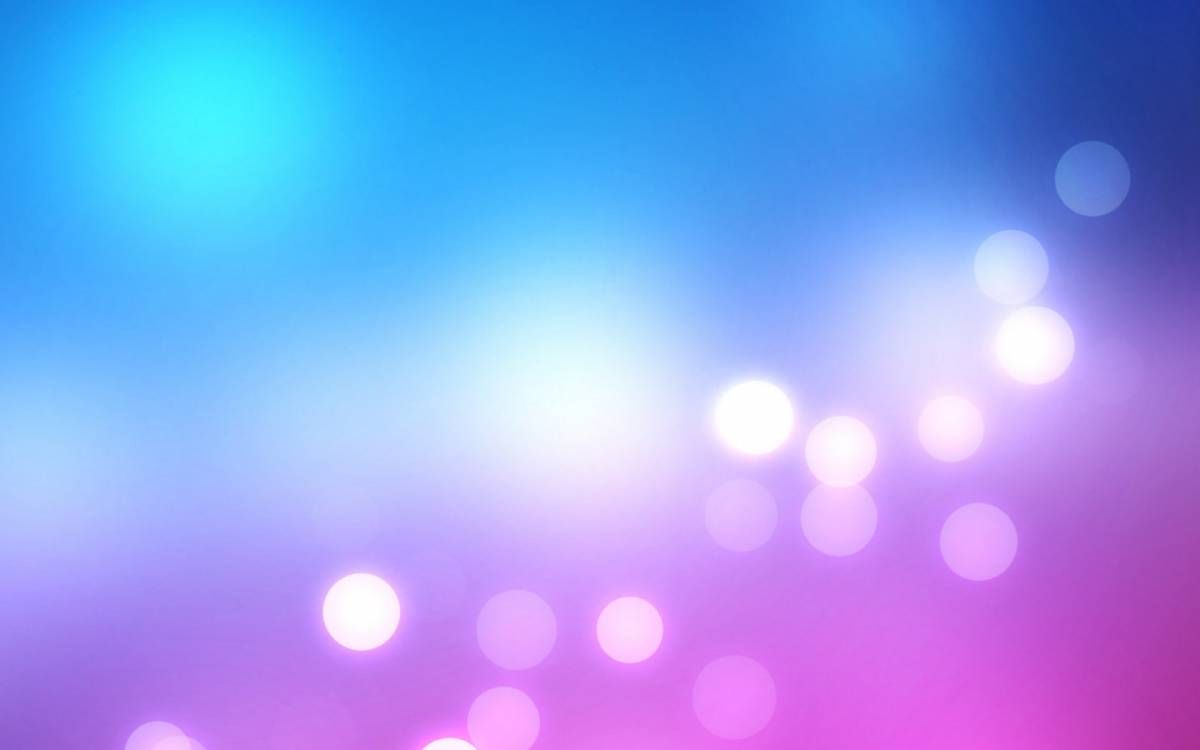 КАБИНЕТ УЧИТЕЛЯ-ЛОГОПЕДА
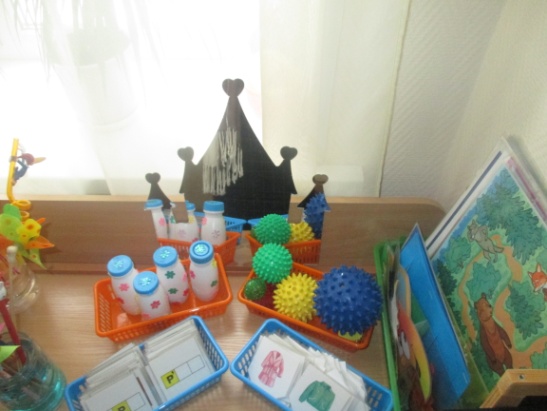 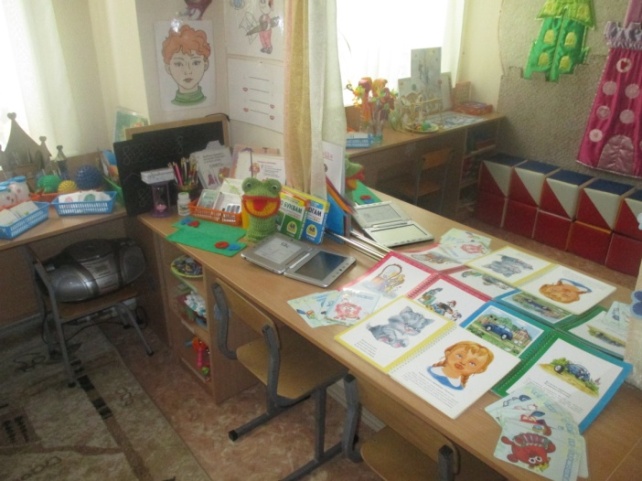 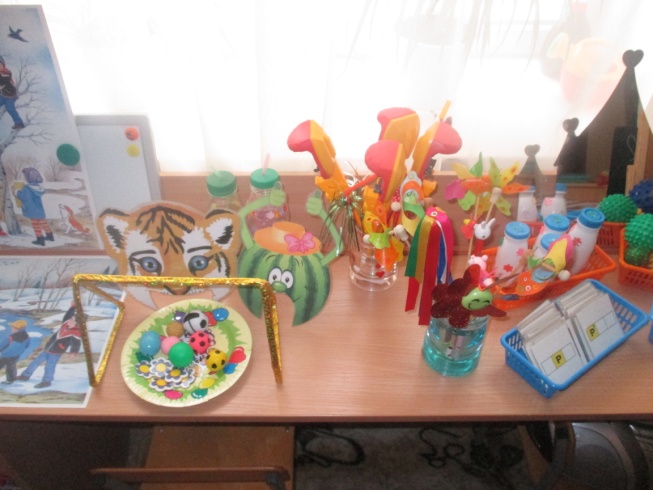 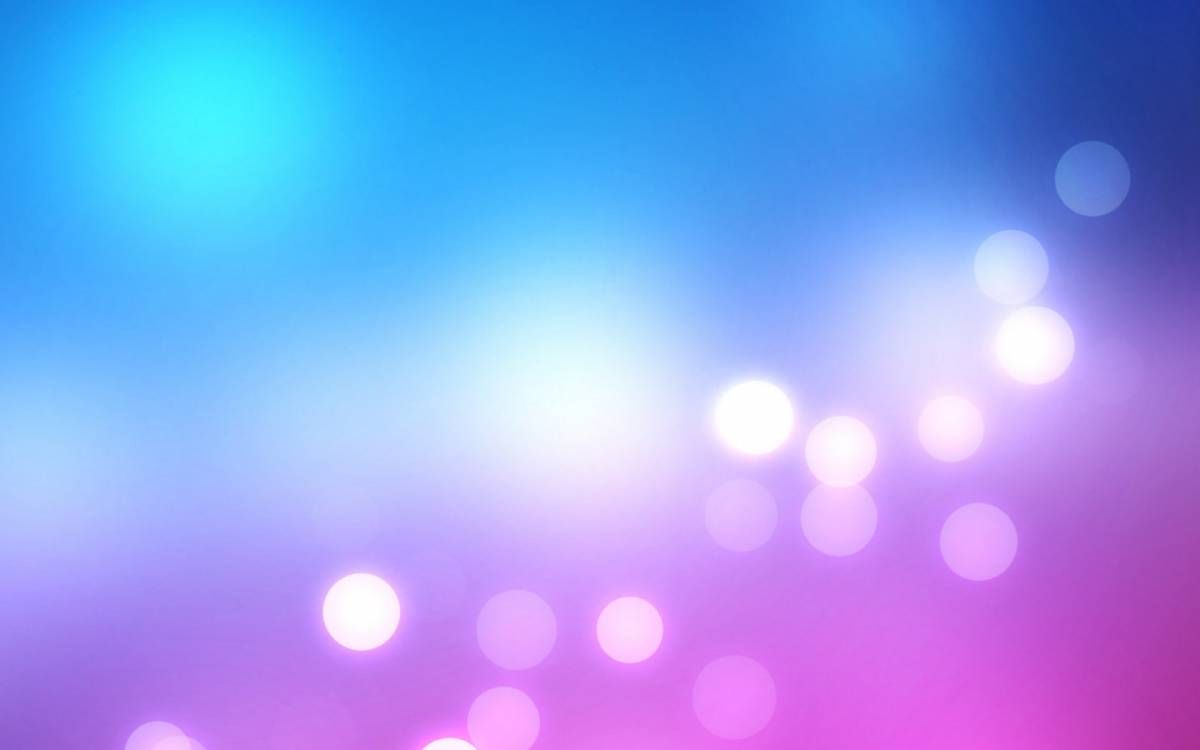 КАБИНЕТ 
ПЕДАГОГА-ПСИХОЛОГА
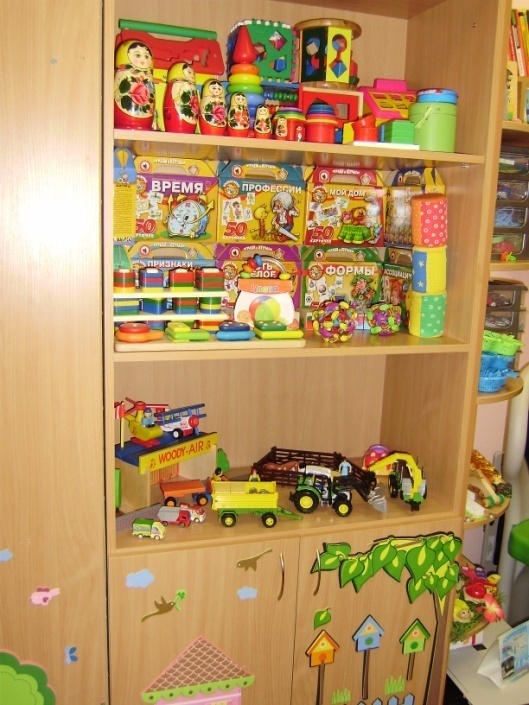 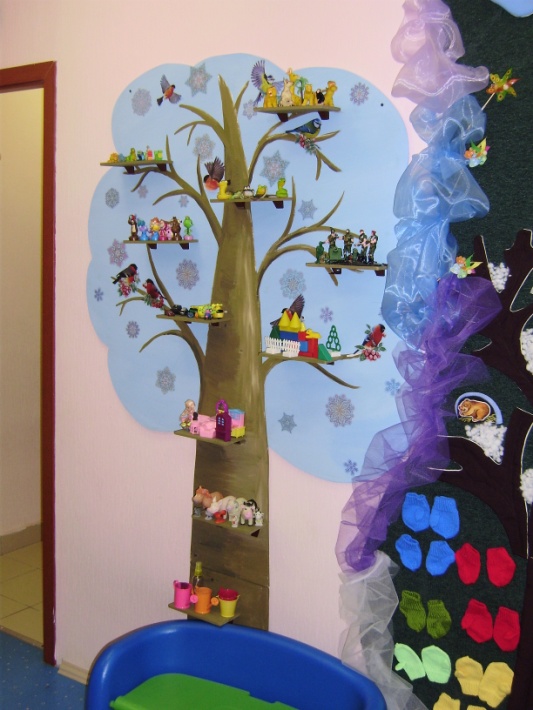 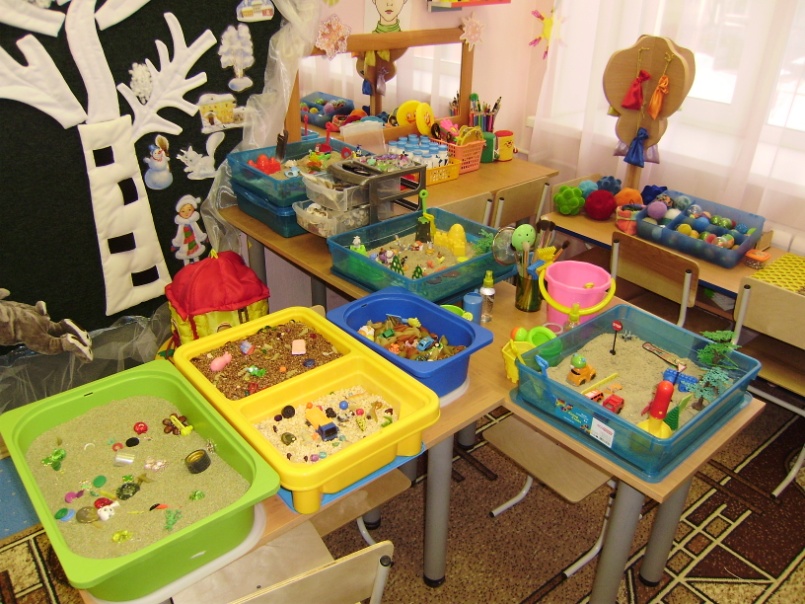 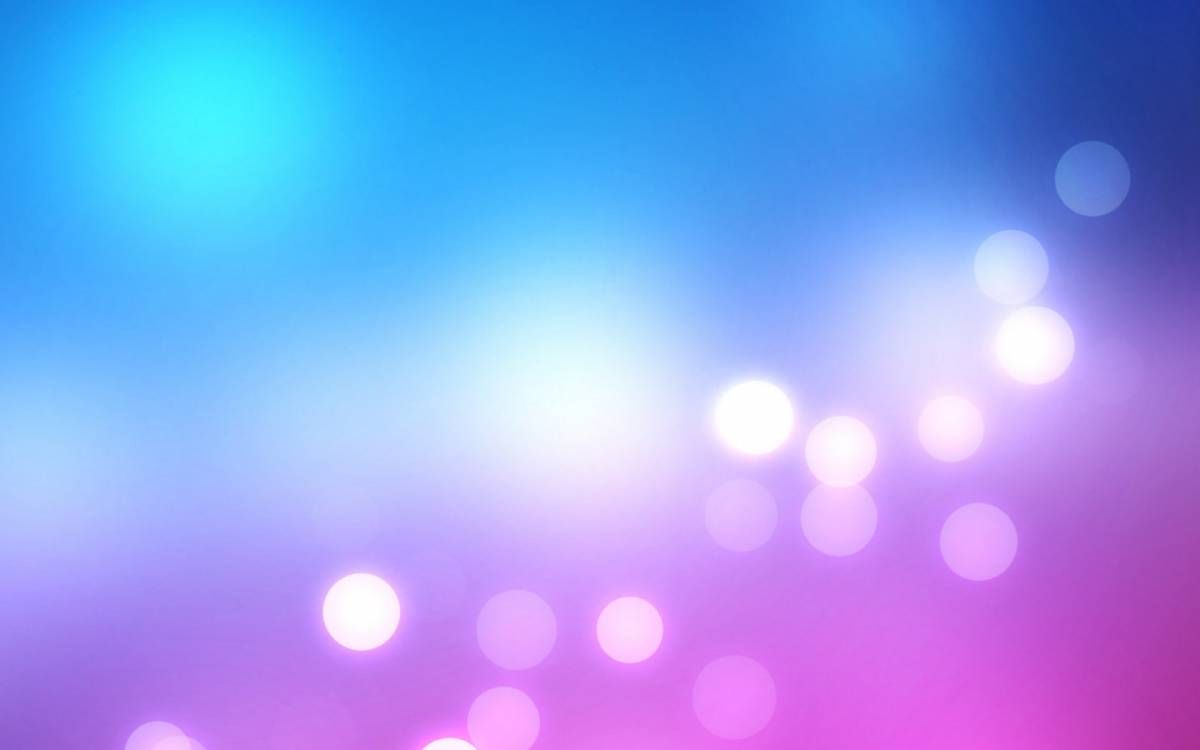 СЕНСОРНАЯ КОМНАТА
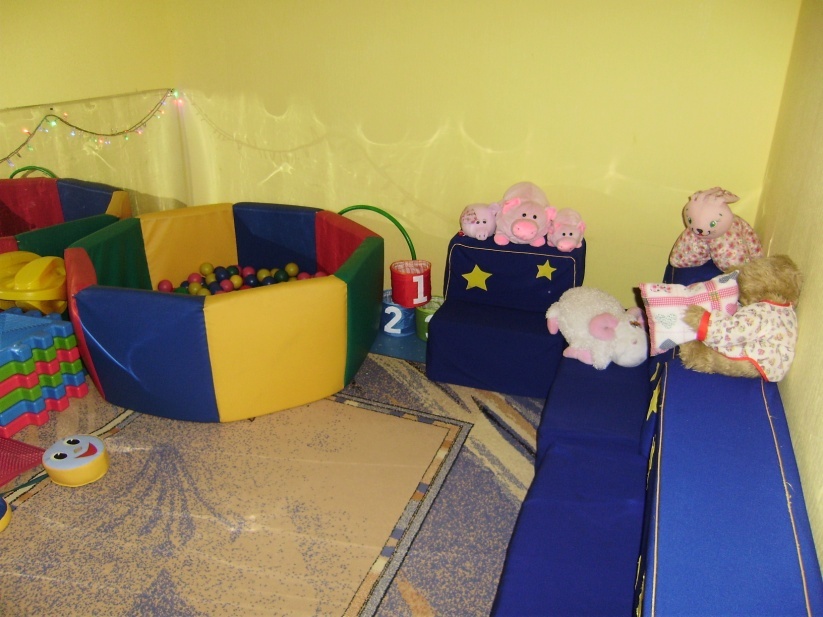 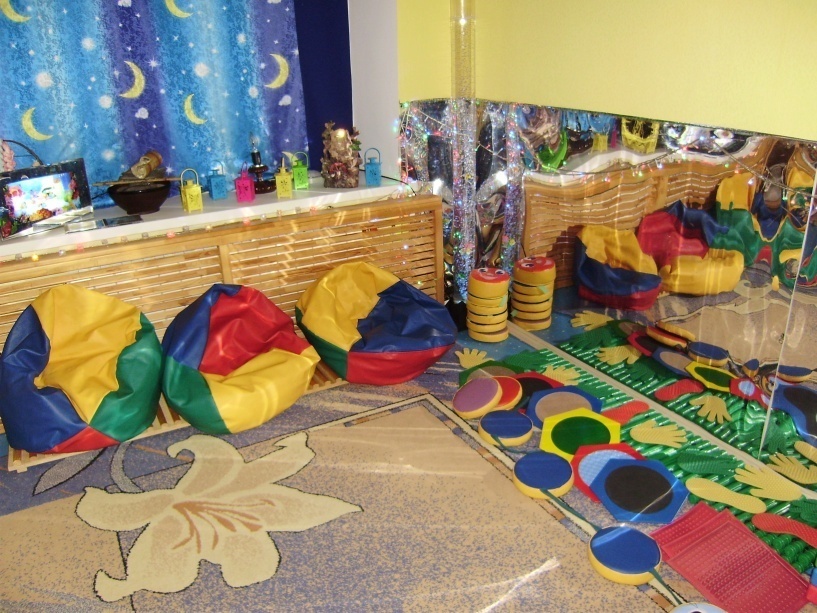 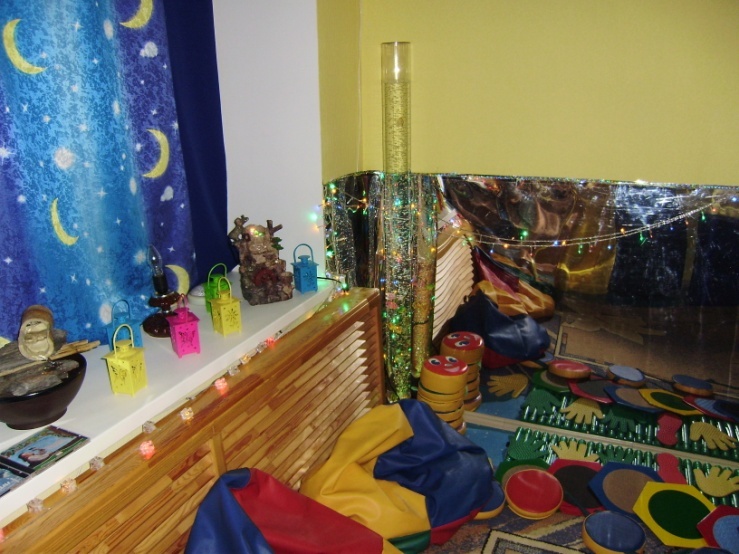 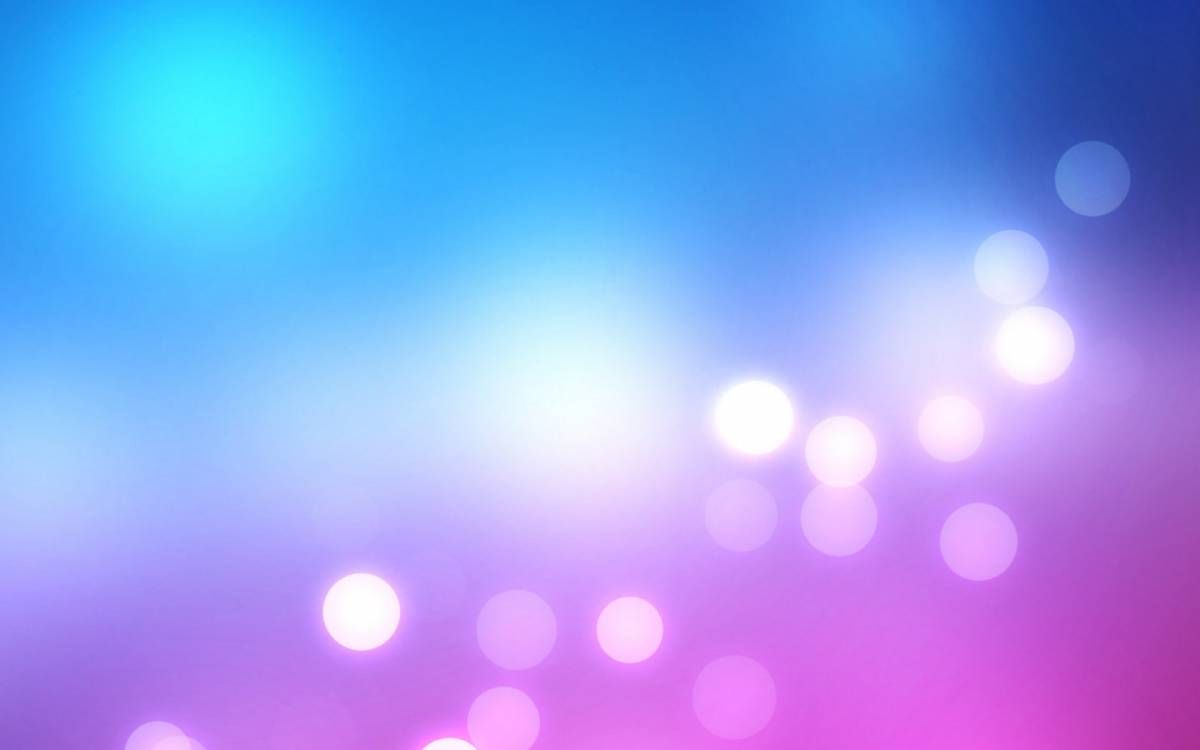 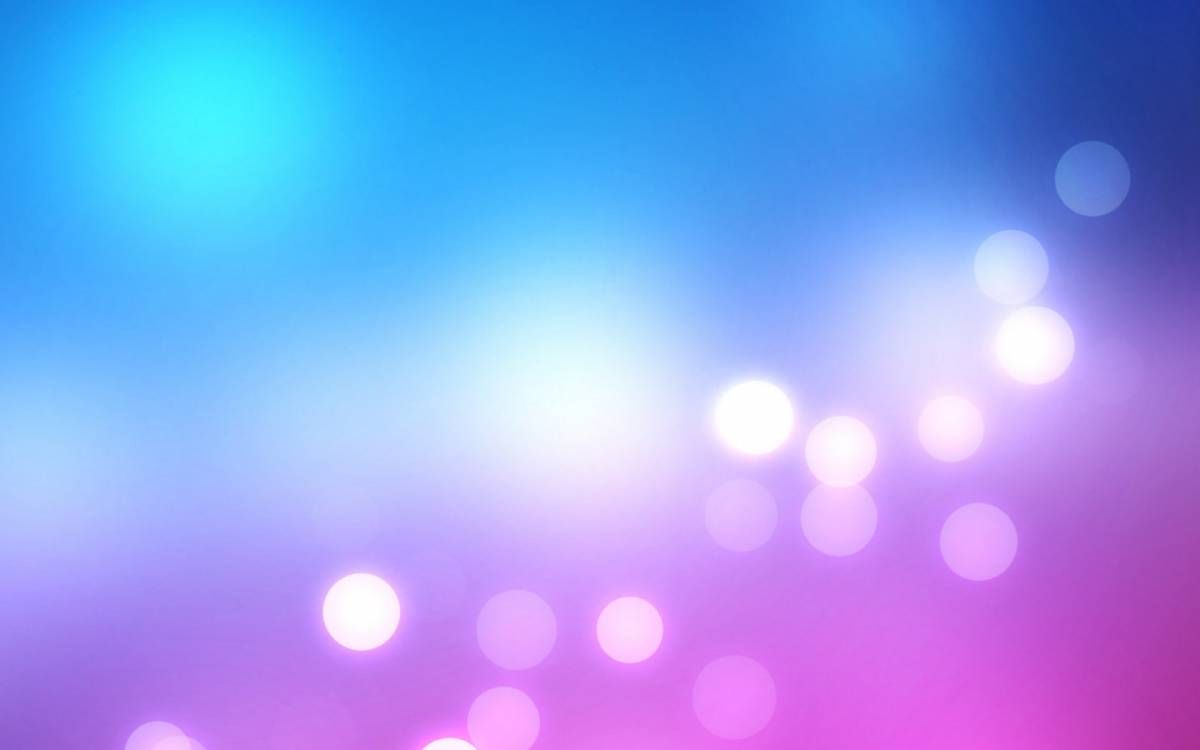 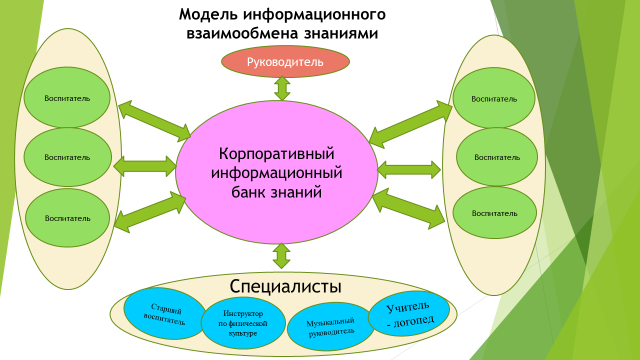